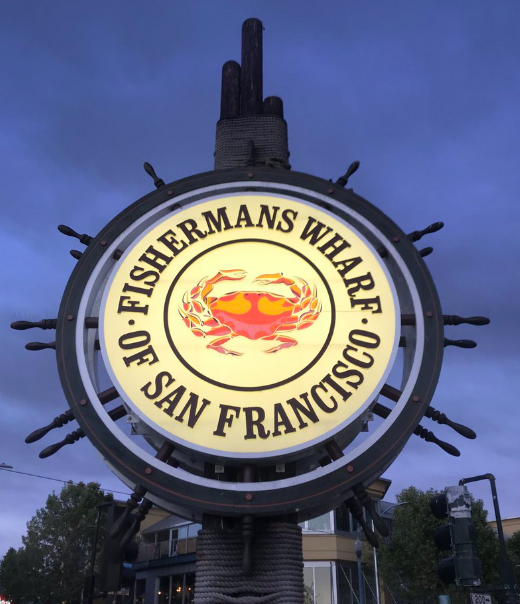 4th Alarm Fire Pier 45
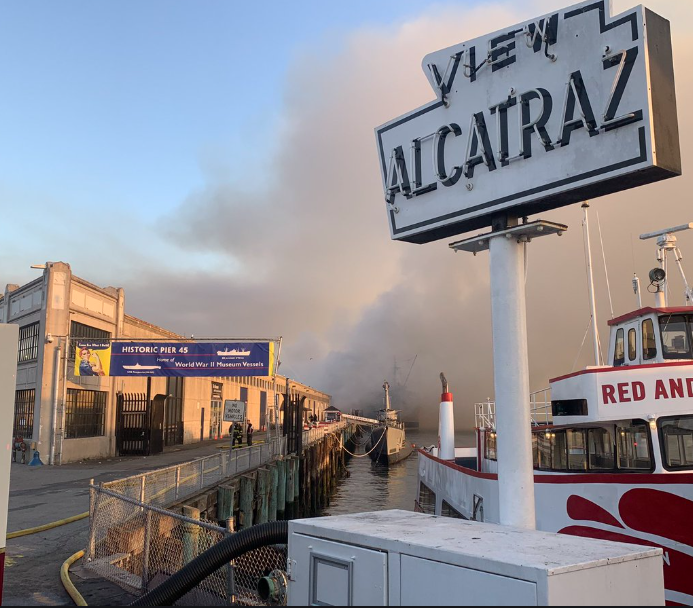 Entrance & Rear Side Shots
Two SFFD Fireboats Battling the Blaze
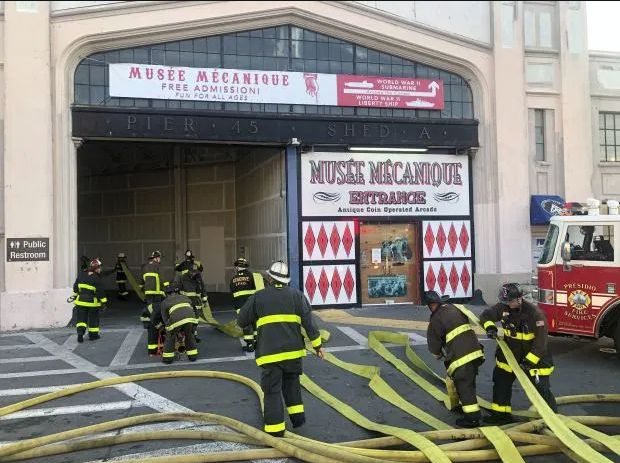 Utilizing the Auxiliary Water Supply System and 5” Hose Tender
Homeland Security & Support Services Chiefs in Action
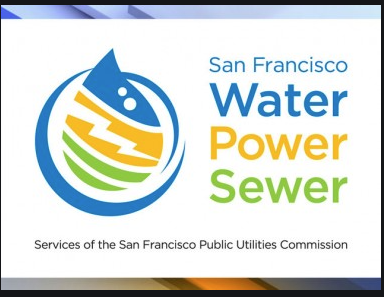 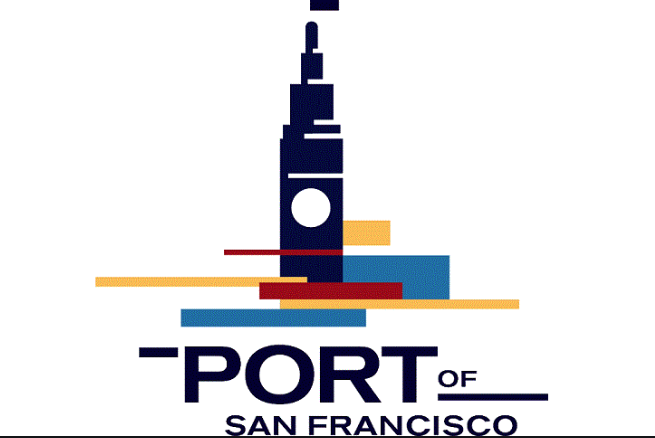 Supporting City Agencies